Introduction to Physical Science
Physical Quantities and Units
Presented by Robert Wagner
Numbers in Physics
Physics deals with scales of both the very large and very small
Scientific Notation - based on powers of 10
Systems of Units
SI Units - Used in science worldwide
English Units - Used primarily in the US, outside of science
SI Units
Fundamental and derived units
Fundamental units - defined only in terms of the procedure used to measure them
Derived units - expressed as combinations of fundamental units (velocity = distance/time)
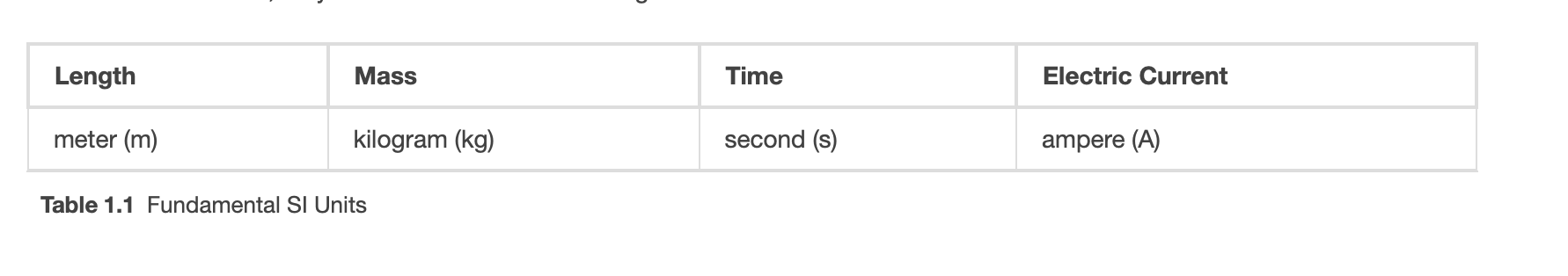 Image Credit: OpenStax College Physics Table 1.1 CC BY 4.0
Fundamental Units
For now, we look at three fundamental units
Second - 9,192,631,770 vibrations os a cesium atom
Meter - Distance traveled by light in 1/299,792,458 second
Kilogram - Mass of a platinum-iridium cylinder kept near Paris. (Now defined using the Meter, Second and Planck’s Constant.)
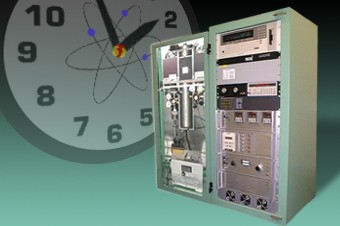 Image Credit: NASA, Public Domain, via Wikimedia Commons
Fundamental Units
For now, we look at three fundamental units
Second - 9,192,631,770 vibrations os a cesium atom
Meter - Distance traveled by light in 1/299,792,458 second
Kilogram - Mass of a platinum-iridium cylinder kept near Paris. (Now defined using the Meter, Second and Planck’s Constant.)
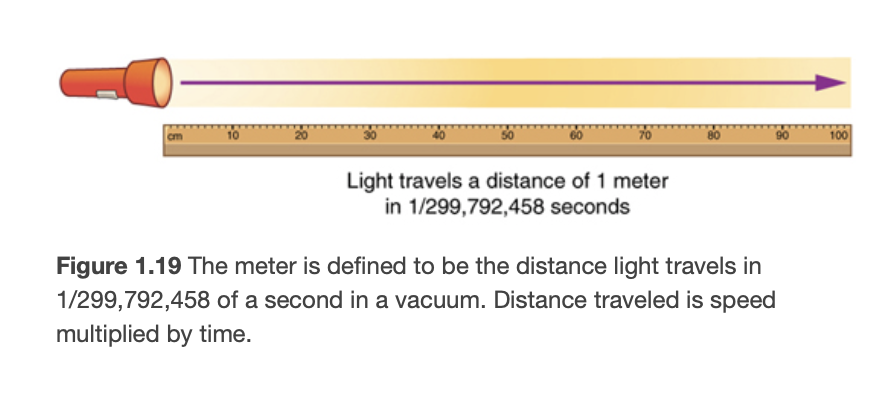 Image Credit: OpenStax College Physics Figure 1.19 CC BY 4.0
Fundamental Units
For now, we look at three fundamental units
Second - 9,192,631,770 vibrations of a cesium atom
Meter - Distance traveled by light in 1/299,792,458 second
Kilogram - Mass of a platinum-iridium cylinder kept near Paris. (Now defined using the Meter, Second and Planck’s Constant.)
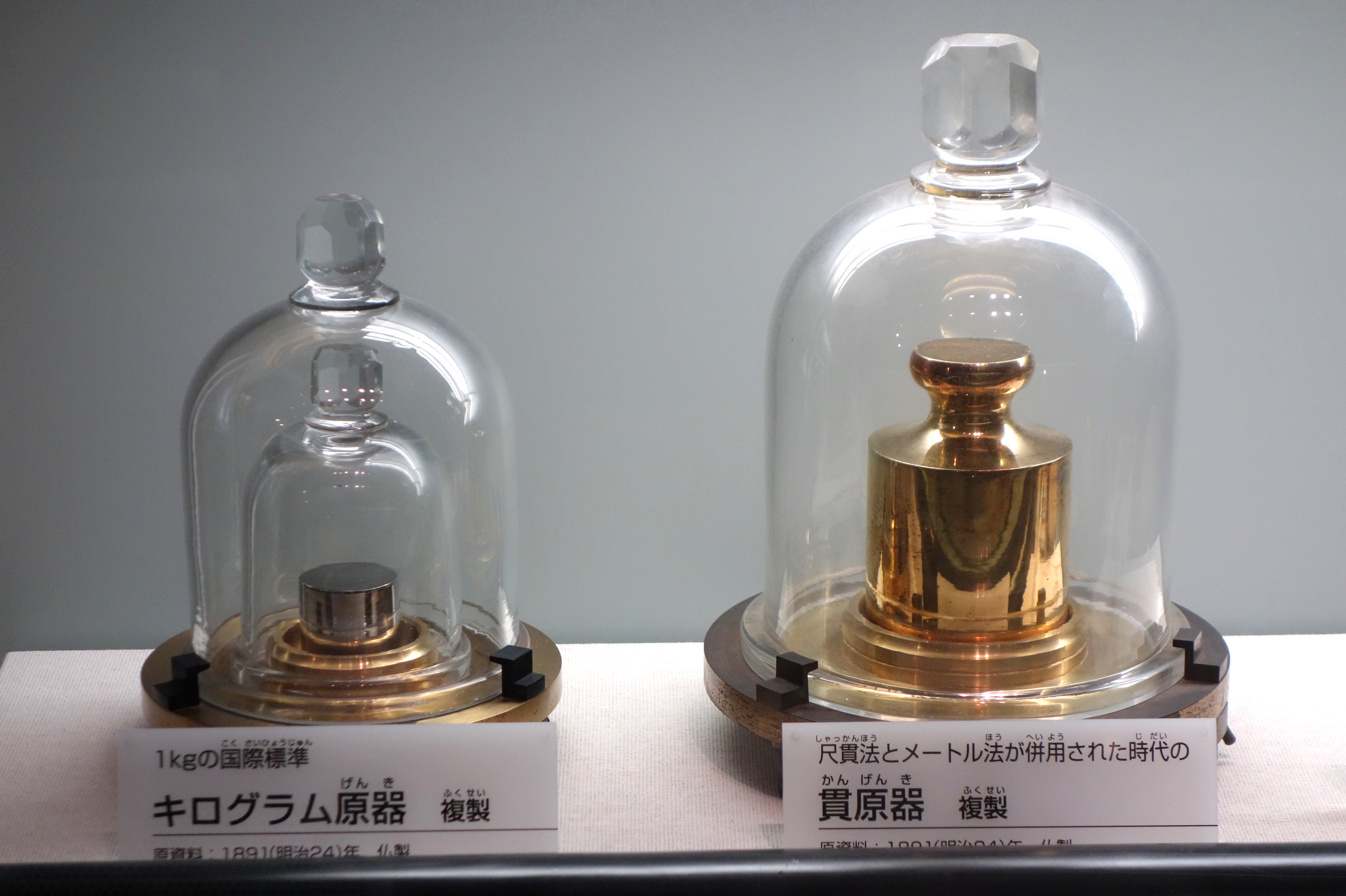 Image Credit: Daderot, CC0, via Wikimedia Commons
Metric Units
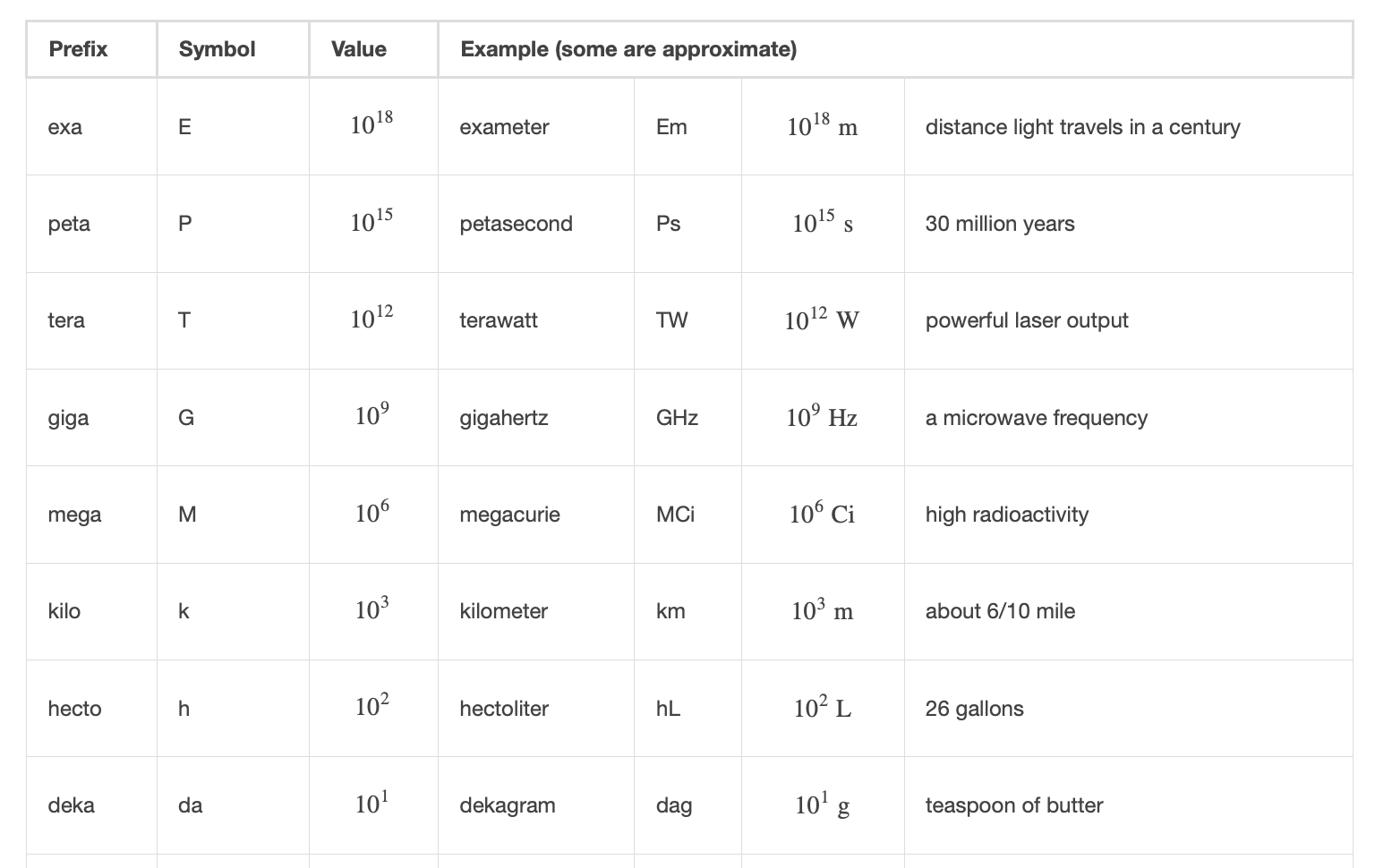 Metric Prefixes:
Based on powers of 10
Scientific Notation
Written as powers of10
800 = 8 x 102
0.045 = 4.5 x 10-2
Image Credit: OpenStax College Physics Table 1.2 CC BY 4.0
Unit Conversions
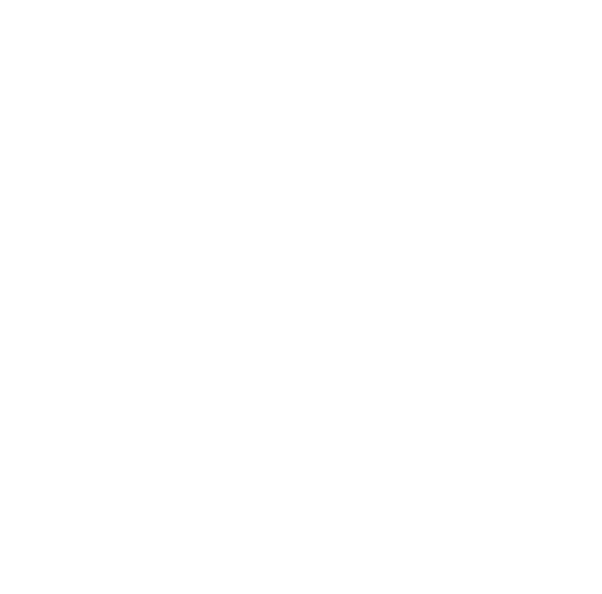 Convert between units using dimensional analysis
8000 m to km
1.00 year to seconds
60.0 km/hr to m/s
Unit Conversions
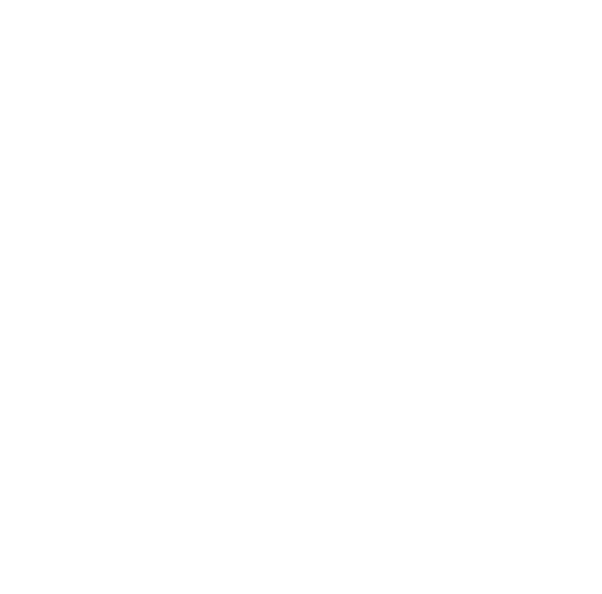 Convert between units using dimensional analysis
8000 m to km
1.00 year to seconds
60.0 km/hr to m/s
Unit Conversions
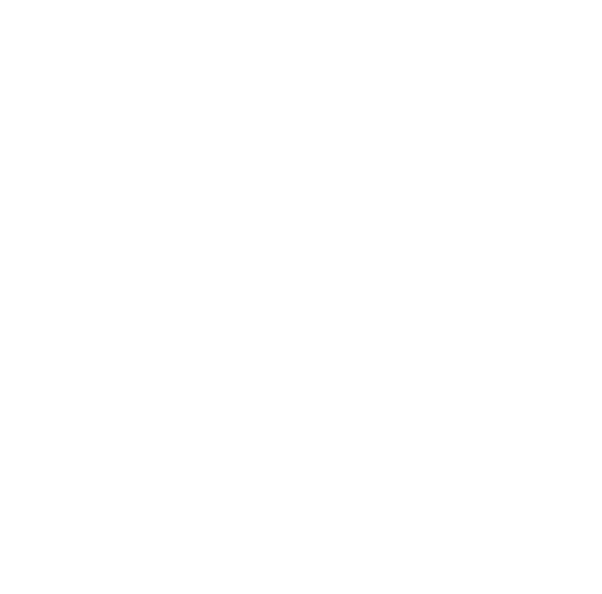 Convert between units using dimensional analysis
8000 m to km
1.00 year to seconds
60.0 km/hr to m/s
Summary
Physics deals with both very large and very small numbers

SI/metric units are used universally in science

We can convert between units by dimensional analysis